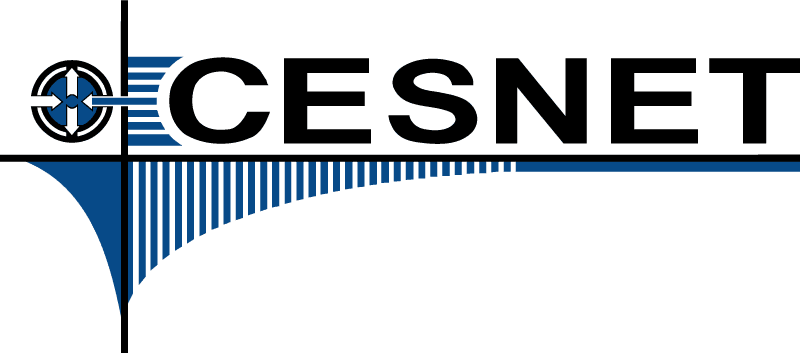 Představení PBS ProfessionalDalibor Klusáčekklusacek@cesnet.cz Václav Chlumskývchlumsky@cesnet.cz
Co to vlastně je PBS?
Systém pro správu a přidělování zdrojů úlohám
Řídí „životní cyklus“ výpočetní (dávkové) úlohy 
Submit do fronty, výpočet, dokončení, „úklid“...
Řídí souběžný běh úloh na sdíleném HW podle daných kritérií
Poskytuje rozhraní pro uživatele a administrátory
Je doplněn dalšími službami (webový portál, síťové disky, statistiky, ...)
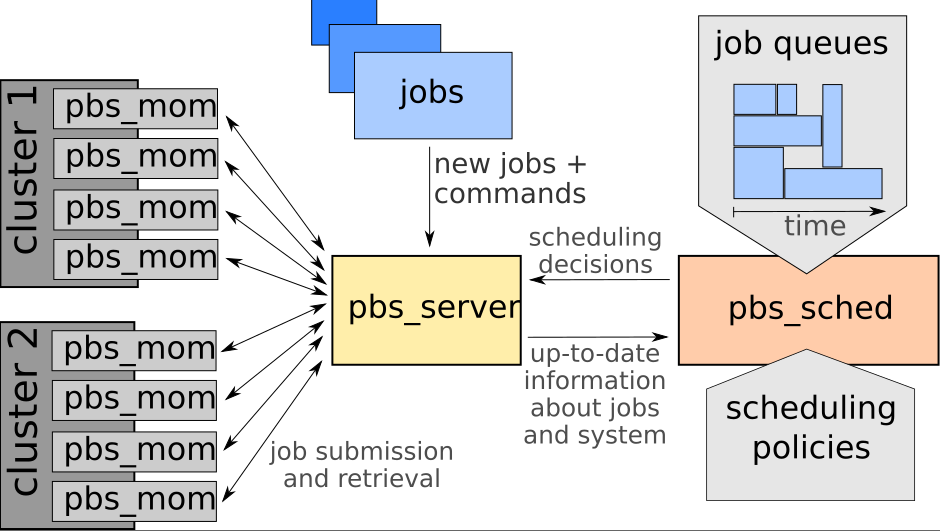 NGI Czech Republic
30. 3. 2017
2
Osnova
Důvody přechodu na PBS Professional
Časový výhled
Hlavní změny pro uživatele
Syntaxe „select“
Požadavky na zdroje pomocí „chunků“
Nové možnosti pro efektivní plánování úloh
Tipy pro uživatele
Další vývoj a plánovaná rozšíření
NGI Czech Republic
29. 3. 2017
3
Proč vlastně PBS-Pro?
PBS Profesional jsme již dříve (za peníze) používali
Přechod na TORQUE umožnil 
Ušetřit peníze
Investovat do rozšíření nabízených služeb 
Implementovat pokročilé plánovací mechanizmy
TORQUE Resource Manager verze 2.4
Námi zásadně rozšířená verze
Virtualizace, fair-share, optimalizovaný plánovač úloh
Občasné problémy se škálovatelností
Adaptive Computing je už na verzi 6.1.0
„Dohnat“ hlavní verzi by bylo obtížné
NGI Czech Republic
29. 3. 2017
4
Proč vlastně PBS-Pro?
Budoucí rozvoj MetaCentra vyžaduje „novou generaci“ dávkového systému
Udržitelnost a škálovatelnost
Snadný vývoj, aktivní kooperace s vývojáři PBS Professional
Podpora nových požadavků a technologií

PBS-Pro je od června 2016 open source
Valná většina našich rozšíření je přenositelná s rozumným úsilím
Elegantní mechanismus tzv. hooků (defacto python pluginy)
Rozšířené možnosti specifikace úloh
Vysoká (teoretická) propustnost
50K uzlů, 1M jader, > 1M úloh/den
 Podpora kontejnerů, apod.
NGI Czech Republic
29. 3. 2017
5
Časový harmonogram
PBS-Pro provoz zahájen na podzim 2016
Masivní přechod zahájen v lednu 2017
Nyní je již dokončen
Valná většina funkcí z TORQUE má již ekvivalent v PBS-Pro
Navíc nové užitečné vlastnosti (viz dále)
Včetně podpůrných nástrojů:
PBSMon (webový portál)
Sestavovač qsub příkazů
Accounting a statistiky, atd.

CERIT-SC také postupně přechází na PBS-Pro
Část strojů zůstane v TORQUE minimálně do léta 2017
Plný přechod naplánován na +- srpen 2017
NGI Czech Republic
29. 3. 2017
6
Časový harmonogram
PBSMon ukazuje u každého uzlu příznak „Pro“ pokud je již v PBS Professional
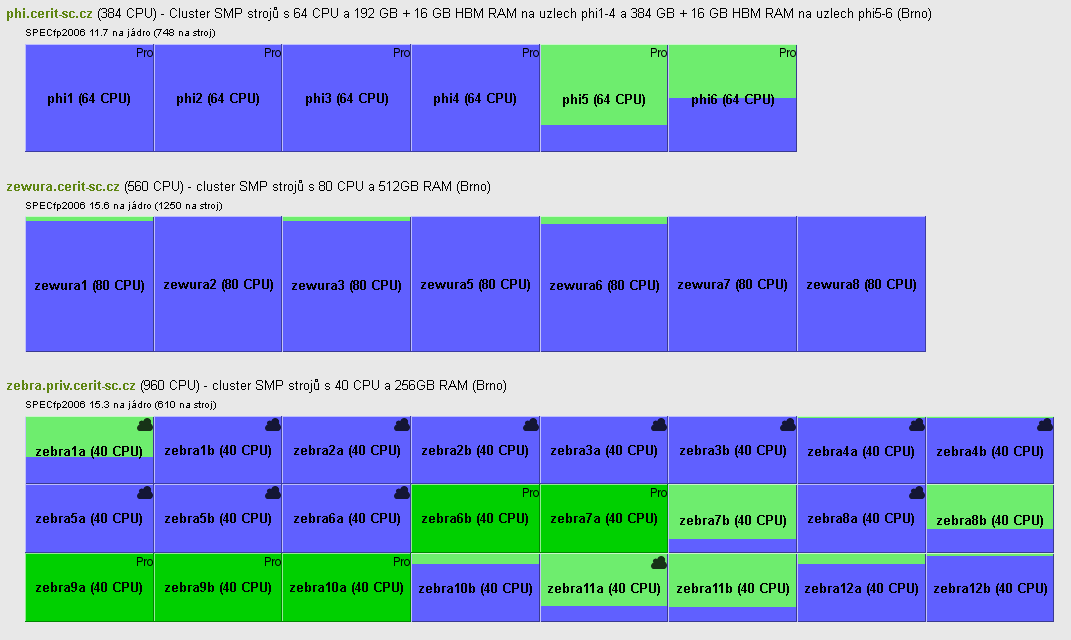 NGI Czech Republic
29. 3. 2017
7
Časový harmonogram
Vývoj využití infrastruktury MetaCentra 
(leden – březen 2017)
PBS-Pro vs. TORQUE
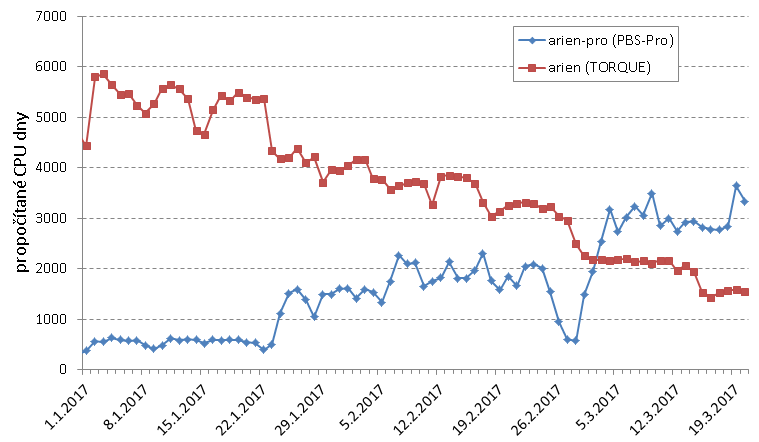 NGI Czech Republic
29. 3. 2017
8
Hlavní změny pro uživatele
Nová syntaxe programu qsub 
Zejména příkaz „select“ a další drobné změny
„Chunky“ a jejich využití
Příklady na wiki, v dokumentaci nebo na letáku
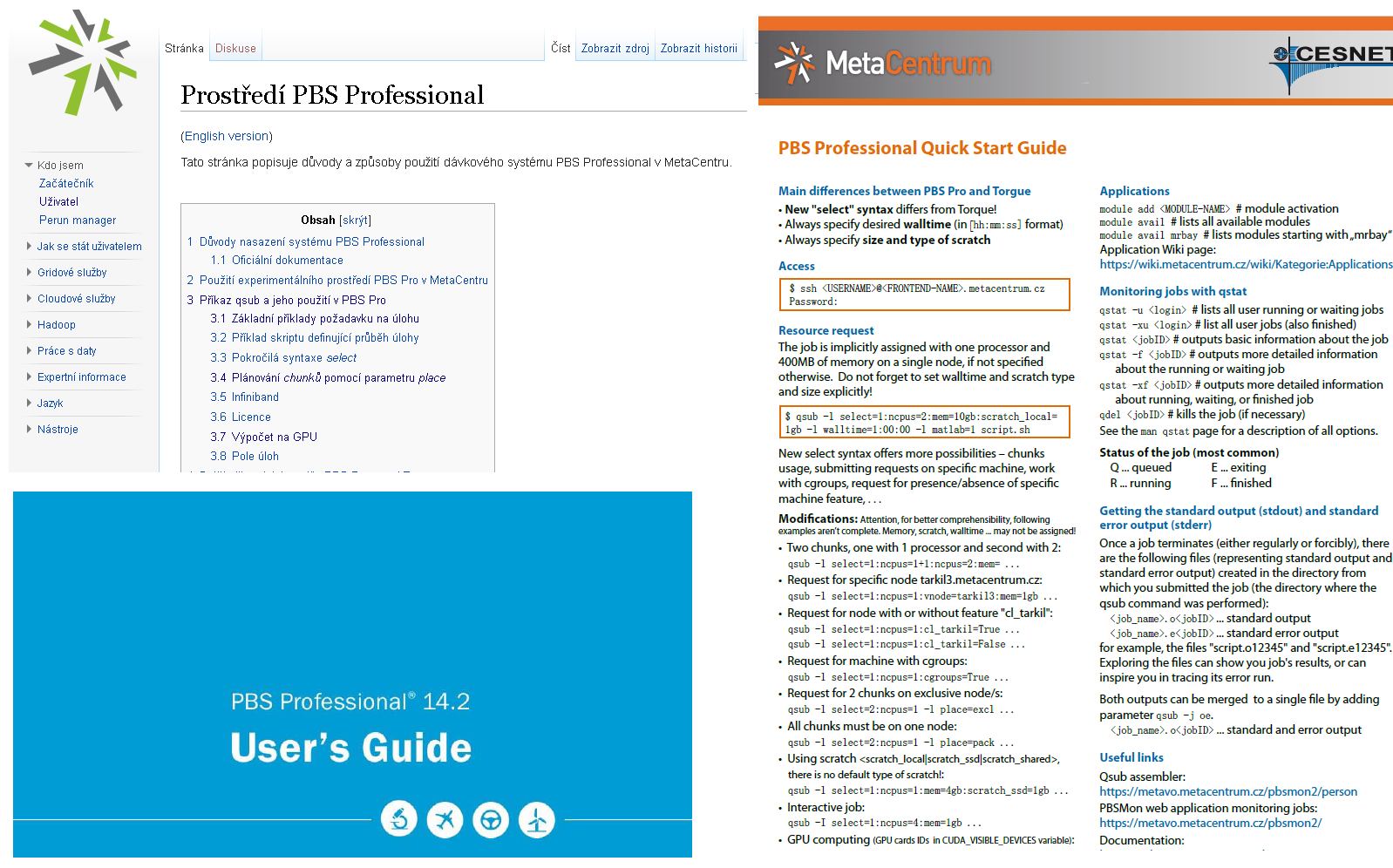 NGI Czech Republic
29. 3. 2017
9
Základní změny v qsub
Příklady (Torque vs. PBS-Pro)
Příkaz „select“ a jiné názvy zdrojů
qsub -l nodes=1:ppn=1:gpu=1 qsub -l select=1:ncpus=1:ngpus=1 
Neexistence „vlastností“, pouze „booleovské“ zdroje
qsub -l nodes=1:ppn=1:property1:^property2 qsub -l select=1:ncpus=1:property=True:property2=False
Krátká jména uzlů
qsub -l nodes=1:ppn=1:tarkil3.metacentrum.cz qsub -l select=1:ncpus=1:vnode=tarkil3 
Explicitní požadavky na zdroje
qsub -l nodes=1:ppn=1 –l mem=4gb –l scratch=10gb:anyqsub -l select=1:ncpus=1:mem=4gb:scratch_local=10gb
NGI Czech Republic
29. 3. 2017
10
Základní změny v qsub
Příklady (Torque vs. PBS-Pro)
Zákaz explicitního požadavku na „běžné“ fronty
q_2h, q_4h, q_1d, q_2d, q_4d, q_1w, q_2w, q_2w_plus
Routovaci fronta (default) automaticky vybírá vhodnou frontu podle walltime dané úlohy
qsub -l nodes=1:ppn=1 –q q_1d qsub -l select=1:ncpus=1 –l walltime=24:00:00 
Nepoužívat zkratky pro walltime
Walltime je třeba zadávat ve formátu [[hh:]mm:]ss
Formát např. 1w1d2h30m10s není dále podporován
qsub -l nodes=1:ppn=1 –l walltime=2d qsub -l select=1:ncpus=1 –l walltime=48:00:00
NGI Czech Republic
29. 3. 2017
11
Základní změny – pokračování
Dokončená úloha je ve stavu "F“
Nikoliv "C" jak bylo zvykem v TORQUE
Příkaz qstat standardně nezobrazuje dokončené úlohy
K tomu je třeba použít parametr -x. Příklad:
qstat -x -f <jobID>
Pole úloh (Job Arrays)
Užitečné pro práci s větším množstvím „identických“ úloh
Typicky SIMD výpočty, parameter sweep aplikace, atd.
Snadné spuštění, modifikace, zobrazení i dotazy nad polem úloh
qsub -J X-Y[:Z] ..., X/Y je počáteční/konečný index, Z je krok indexů qsub -J 2-7:2 ... vytvoří indexy 2, 4 a 6
qstat -f 123456'[]' dotaz na celé pole úloh
qstat -f 123456'[2]' dotaz na úlohu s indexem 2
NGI Czech Republic
29. 3. 2017
12
„Chunky“
Chunk je množina zdrojů přidělená „jako nedělitelná jednotka“ úloze
Všechny zdroje daného chunku budou přiděleny na jednom uzlu (nedělitelnost) 
Zdroje chunku budou dostupné té části úlohy, která se v daném chunku spustí.
Úloha může žádat o více (různých) chunků
Příkaz: -l select=[chunk_1][+chunk_2]...[+chunk_n]
Příklad:
qsub -l select=6:ncpus=2:mem=4gb+3:ncpus=8:mem=4gb ...
Dvě množiny různých chunků, první má 6 chunků s 2 CPU/chunk a druhá pak 3 chunky po 8 CPU/chunk, přičemž obě množiny požadují 4GB paměti per chunk
NGI Czech Republic
29. 3. 2017
13
Paralelní úlohy
Základní specifikace zdrojů
Počet procesorů pro chunk (ncpus=X)
Kolik MPI procesů běží v 1 chunku (mpiprocs=Y)
Pro každý MPI proces je jeden řádek v nodefile $PBS_NODEFILE specifikující přidělený vnode
Kolik OpenMP vláken běží v 1 chunku (ompthreads=Z)
Proměnná $OMP_NUM_THREADS
Příklad:
   qsub -l select=3:ncpus=2:mpiprocs=2 
6 MPI procesů (nodefile obsahuje 6 řádků se jmény vnodů)
Vždy 2 MPI procesy sdílí 1 vnode s 2 CPU
Defaultně 2 omp vlákna na 1 chunk (ompthreads = ncpus)
NGI Czech Republic
30. 3. 2017
14
„Kouzla“ s chunky
Hlavní výhody v PBS-Pro
Oproti TORQUE lze v PBS-Pro specifikovat, jakým způsobem chunky plánovat na uzly
Efektivnější využití zdrojů resp. organizace „topologie“ úloh
Přesná specifikace umístění a sdílení chunků úlohy pomocí příkazu:-l place=[arrangement][:sharing][:grouping]
NGI Czech Republic
29. 3. 2017
15
„Kouzla“ s chunky
Příklady umístění chunků [arrangement]:
-l place=free: chunky se mohou rozmísťovat libovolně jak to nejlépe plánovači aktuálně vyhovuje (defaultní chování)
-l place=pack: všechny chunky umístit na stejný host (musí být dost velký)
-l place=scatter/vscatter: každý chunk umístit na svůj vlastní host/vnode
NGI Czech Republic
29. 3. 2017
16
Příklady s plánováním
Plánování s chunky
free vs. pack vs. scatter
arrangement (free/pack/scatter)
NGI Czech Republic
29. 3. 2017
17
Příklady s plánováním
Plánování s chunky
free vs. pack vs. scatter
arrangement = free
NGI Czech Republic
29. 3. 2017
18
Příklady s plánováním
Plánování s chunky
free vs. pack vs. scatter
arrangement = pack
Kolize s úlohami -nutno čekat
NGI Czech Republic
29. 3. 2017
19
Příklady s plánováním
Plánování s chunky
free vs. pack vs. scatter
arrangement = scatter
NGI Czech Republic
29. 3. 2017
20
„Kouzla“ s chunky
Příklady sdílení [sharing]:
-l place=exclhost: požadavek na exluzivní host
-l place=excl: požadavek na exkluzivní vnode (u nás vnode ~ host a proto je jedno, který z těchto parametrů se použije)
-l place=shared: typický stav, kdy vnode je sdílen úlohami
vnode 1                    vnode2
vnode 1                    vnode2
excl
shared
NGI Czech Republic
29. 3. 2017
21
„Kouzla“ s chunky
Příklady „shlukování“ chunků [grouping]:
-l place=group=[resource]
Zvlaštní „placement“ parametr, který umožňuje požadovat pro všechny chunky resource stejné hodnoty
Hodnota je přitom ale libovolná (jen musí být stejná)
 U nás je zatím užitečné pouze u zdroje infiniband
Zde nemusí záležet na tom, kde úloha běží, podstatné je, že je infiniband všude stejný – tj. úloha běží v rámci jedné (libovolné) rychlé sítě
Konkrétní infiniband lze jinak klasicky vybrat pomocí: –l select=...:infiniband=X
NGI Czech Republic
29. 3. 2017
22
Příklady s plánováním
Příklady „shlukování“ chunků [grouping]:
Grouping: -l place=group=infiniband
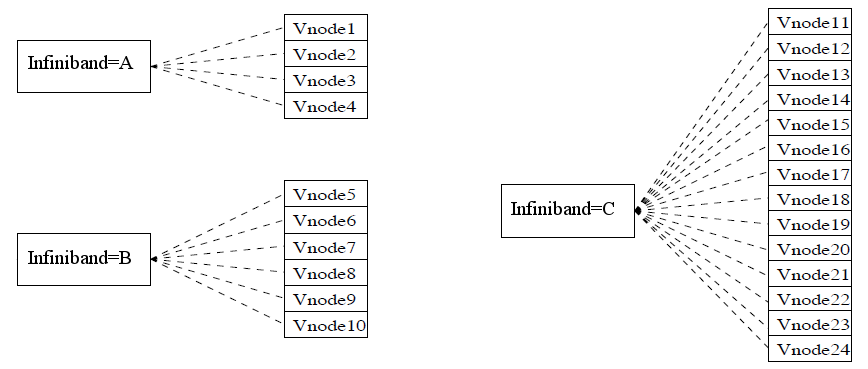 NGI Czech Republic
29. 3. 2017
23
Příklady s plánováním
Příklady „shlukování“ chunků [grouping]:
Grouping: -l place=group=infiniband
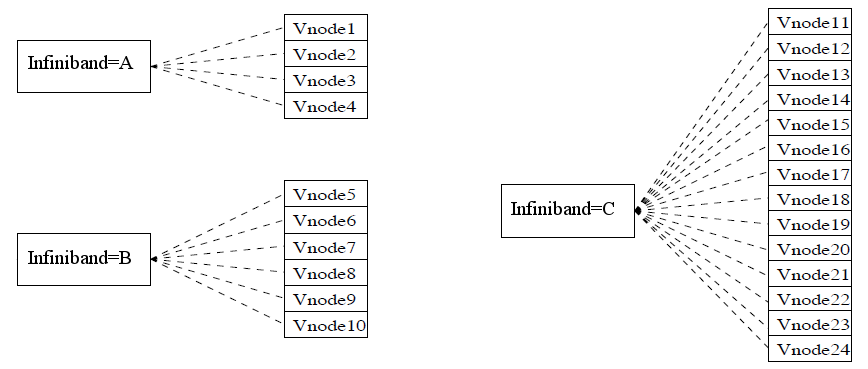 NGI Czech Republic
29. 3. 2017
24
Příklady s plánováním
Příklady „shlukování“ chunků [grouping]:
Grouping: -l place=group=infiniband
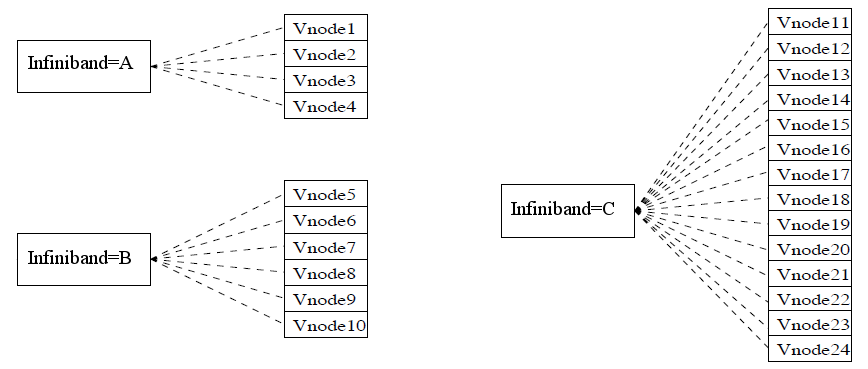 NGI Czech Republic
29. 3. 2017
25
Příklady s plánováním
Příklady „shlukování“ chunků [grouping]:
Grouping: -l place=group=infiniband
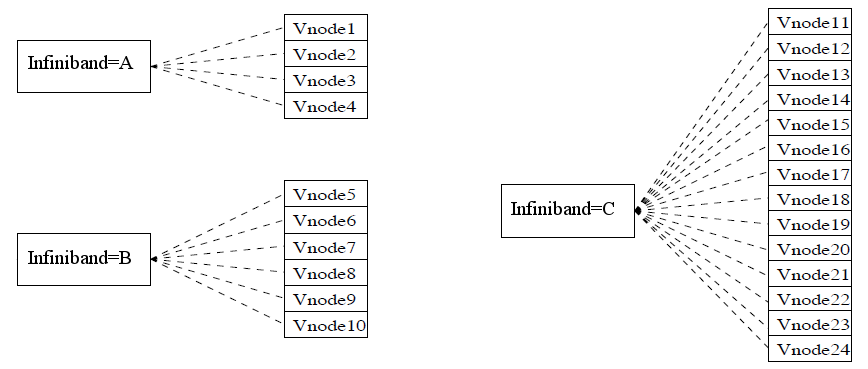 NGI Czech Republic
29. 3. 2017
26
Příklady s plánováním
Příklady „shlukování“ chunků [grouping]:
Grouping: -l place=group=infiniband
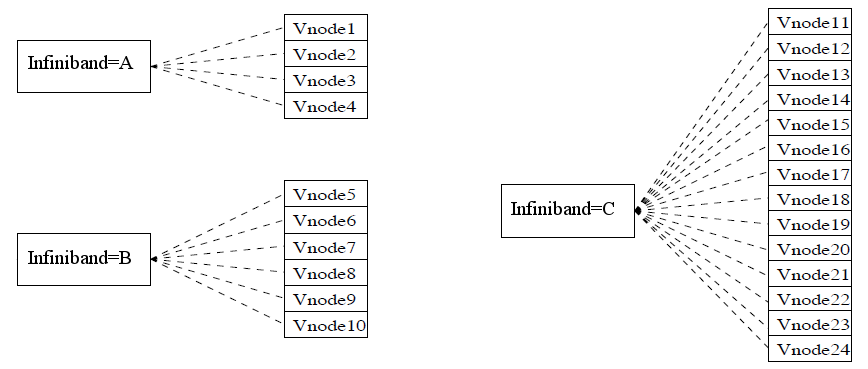 NGI Czech Republic
29. 3. 2017
27
Příklady s plánováním
Topologické plánování (placement sets) 
Použije se pokud je definováno (a žadatel nespecifikuje vlastní preferenci pomocí –l place=group=XY)
„Set“ je definován sdíleným zdrojem
Plánovač pak postupně zkouší sety od nejmenší k největší
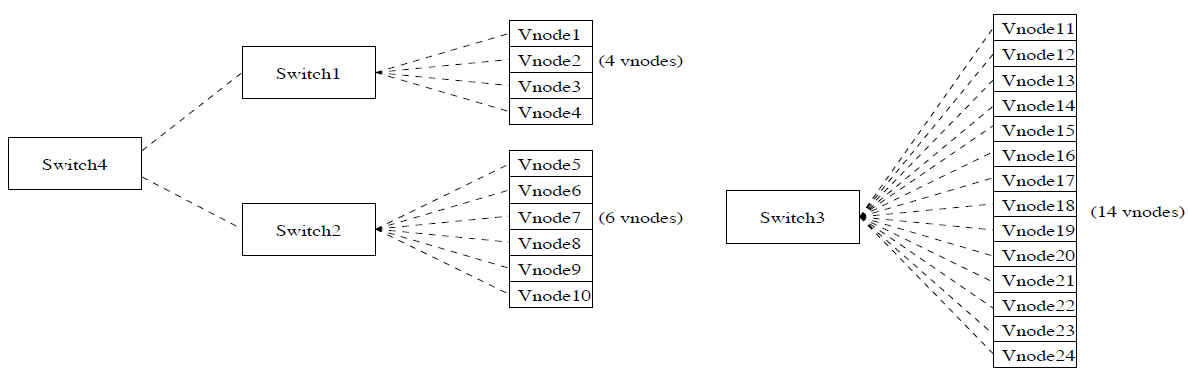 NGI Czech Republic
29. 3. 2017
28
Příklady s plánováním
Topologické plánování (placement sets) 
použije se pokud je definováno a žadatel nespecifikuje –l place=group=XY
Plánovač pak postupně zkouší sety od nejmenší k největší
první (4 uzly)
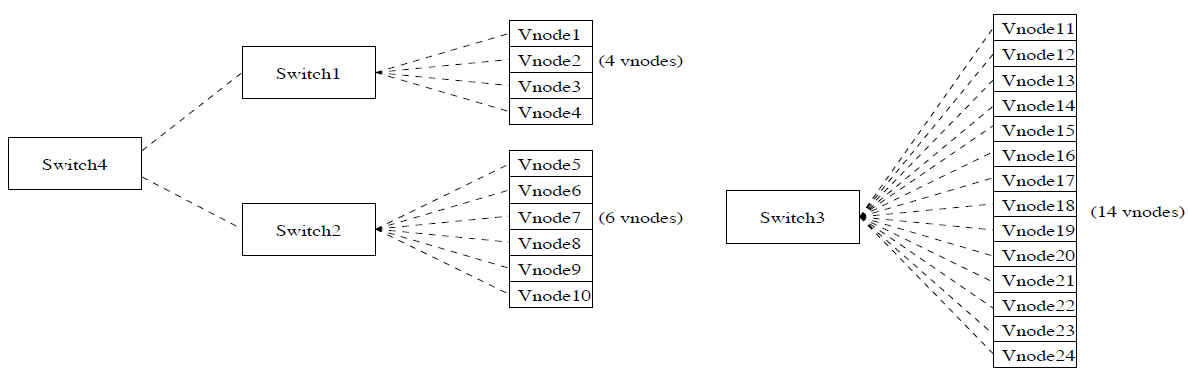 třetí (10 uzlů)
čtvrtá (14 uzlů)
druhá (6 uzlů)
NGI Czech Republic
29. 3. 2017
29
Příklady s plánováním
Topologické plánování (placement sets) 
použije se pokud je definováno a žadatel nespecifikuje –l place=group=XY
Prevence „drobení“ výpočtu mezi vzájemně „vzdálené“ uzly
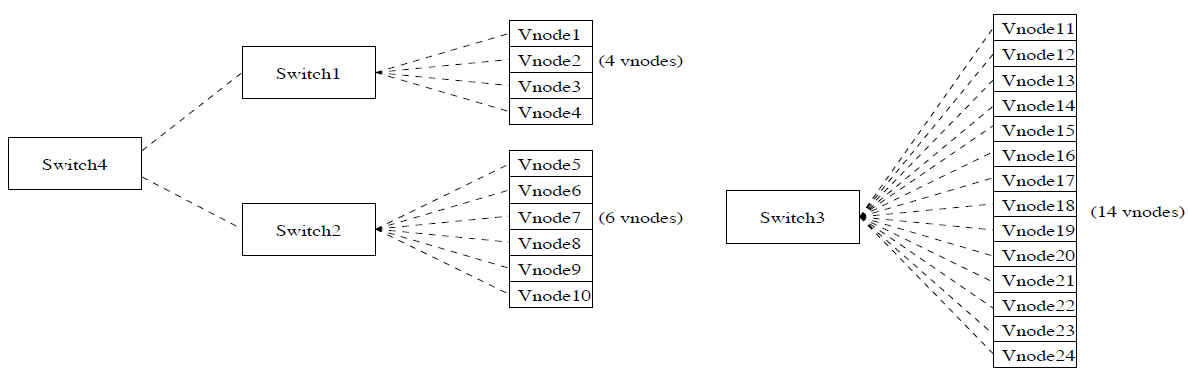 NGI Czech Republic
29. 3. 2017
30
Jak si sám pomoci s plánováním?
Využívat chunky rozumným způsobem
„drobení úloh“ (menší chunky snáze naleznou volné zdroje)
„shlukovací“ volba „free“ dává větší volnost 
Používat array joby
Snažší správa, modifikace, ... mazání 
„Pomáhat“ plánovači ve spouštění úloh
Lepší fairshare (via děkování v publikacích)
Lepší odhady potřebných zdrojů (CPU, RAM, ...)
Lepší odhady walltime
NGI Czech Republic
29. 3. 2017
31
Jak si sám pomoci s plánováním?
Menší a kratší úlohy snáze vyplňují „díry“ v rozvrhu
Vysoké využití alokovaných CPU zdrojů
80% úloh spotřebuje alespoň 95% z alokovaných CPU
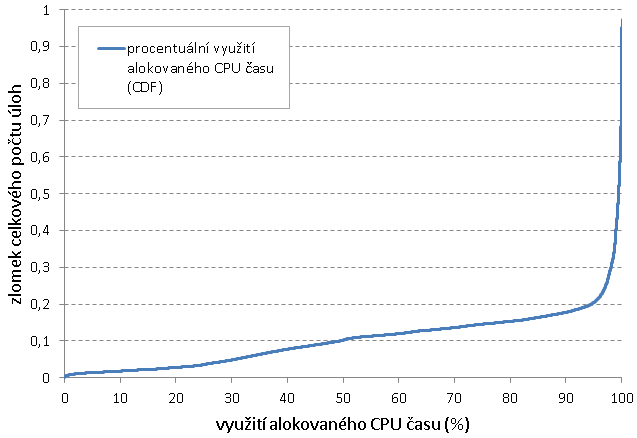 NGI Czech Republic
29. 3. 2017
32
Jak si sám pomoci s plánováním?
Stále velmi mizerné odhady walltime
~60% úloh požaduje 2h, ~10% úloh požaduje <= 1h 
přitom ~ 85% úloh skončí během max. 1h
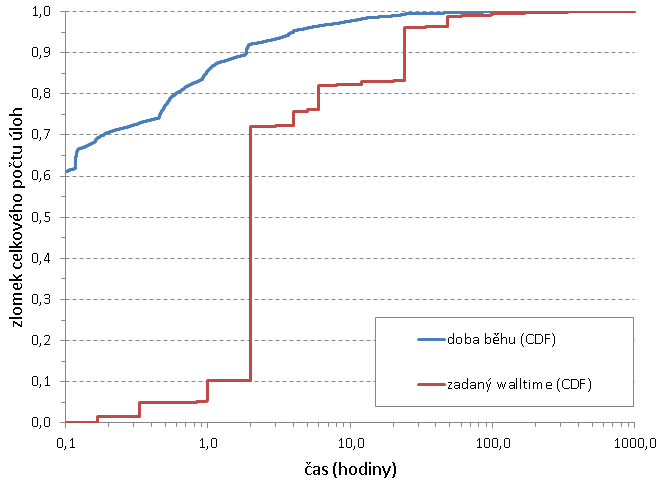 NGI Czech Republic
29. 3. 2017
33
Chystané novinky v PBS-Pro
Podpora nových možností výběru uzlů
Vícenásobný select (funguje jako logická volba „OR“) 
qsub -L select=... –L select=...
Filtrování uzlů 
Příklad: Požadavek na alespoň 10 procesorové uzly mimo Brno  
qsub -L nfilter=“resources_available[‘ncpus’]>10 and resources_available[‘city’]!=‘Brno’”
Podpora kontejnerů
PBS-Pro umí spouštět Docker kontejnery
Buď interaktivně anebo skriptem
My plánujeme nasazení Singularity containers
Lepší bezpečnost (neběží pod rootem) 
Lepší podpora MPI úloh
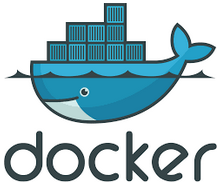 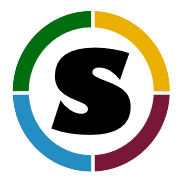 NGI Czech Republic
29. 3. 2017
34
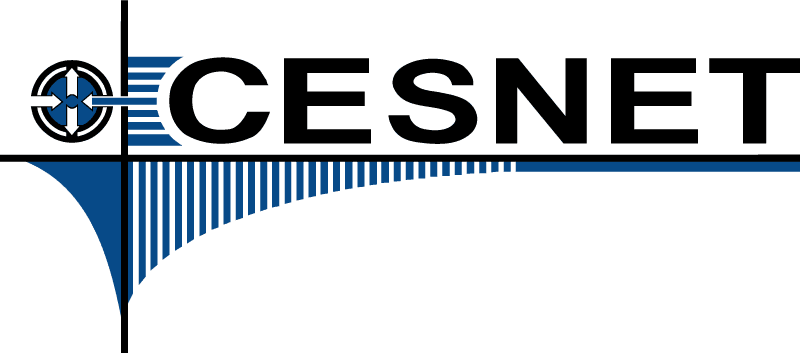 Děkuji za pozornost!Dalibor Klusáčekklusacek@cesnet.czVáclav Chlumskývchlumsky@cesnet.cz
Docker v PBS-Pro
Ukázka interaktivní práce s Dockerem v PBS-Pro
storm1.metacentrum.cz$ qsub  -I -l select=1:ncpus=1 -v DOCKER_IMAGE=fedora 
qsub: waiting for job 1291.arien-pro to start qsub: job 1291.arien-pro ready Unable to find image 'fedora:latest' locally latest: Pulling from library/fedora 2bf01635e2a0: Pulling fs layer 2bf01635e2a0: Verifying Checksum 2bf01635e2a0: Download complete 2bf01635e2a0: Pull complete Digest: sha256:64a02df6aac27d1200c2572fe4b9949f1970d05f74d367ce4af994ba5dc3669e Status: Downloaded newer image for fedora:latest WARNING: Your kernel does not support memory limit capabilities. Limitation discarded. root@8f10f820a619:/# exit exit qsub: job 1291.arien-pro completed storm1.metacentrum.cz$
NGI Czech Republic
29. 3. 2017
36